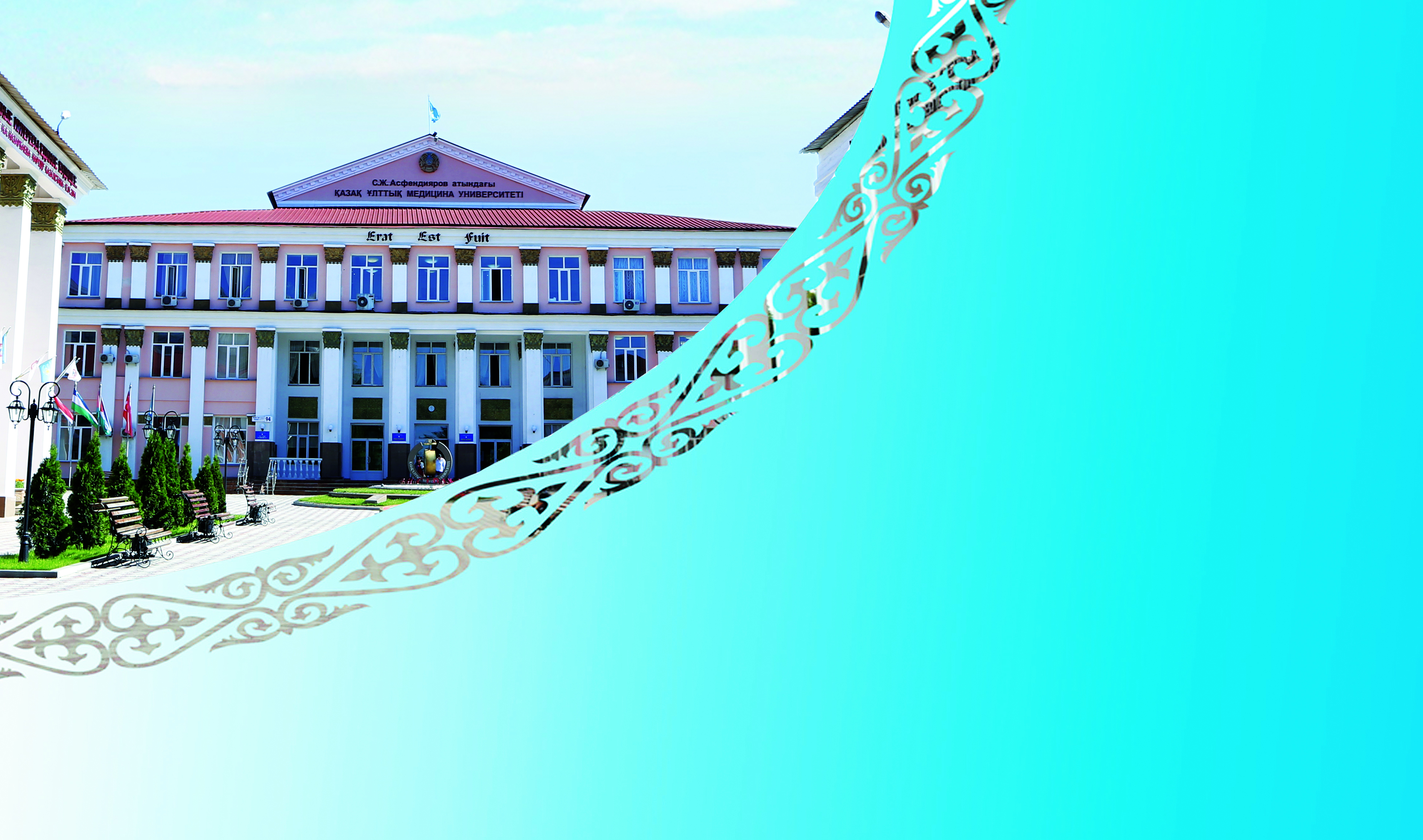 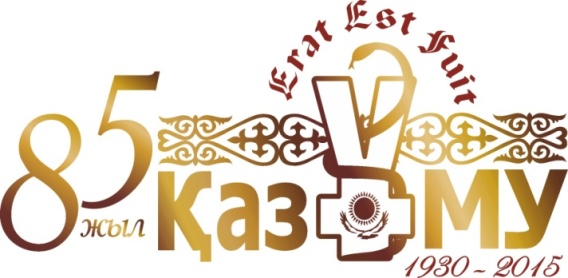 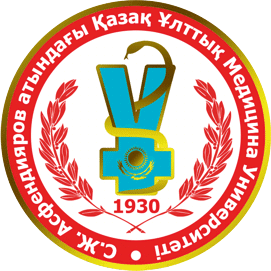 www.kaznmu.kz
Комплексный план основных мероприятий по реализации стратегии развития КазНМУ им.С.Д.Асфендиярова на
2015-2016 учебный год
Докладчик – начальник отдела стратегического планирования Нуракынова Сабина Талгатовна
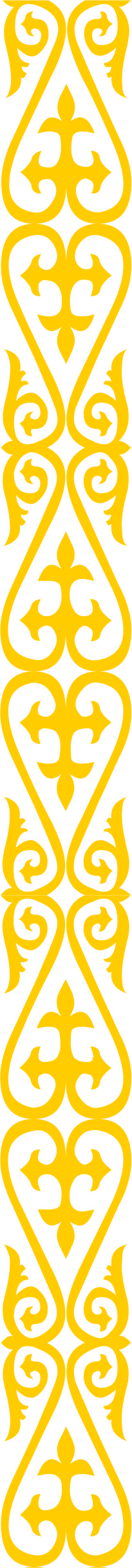 Основание
Разработан на основе  Стратегического плана  развития  КазНМУ до  2020 г. и с учетом основных регламентирующих документов  МЗиСР РК и МОН РК
Государственная программа развития образования Республики Казахстан на 2011 – 2020 годы, Операционный план Министерства образования и науки Республики Казахстан на 2015 год, Стратегический план Министерства образования и науки Республики Казахстан на 2014 - 2018 годы
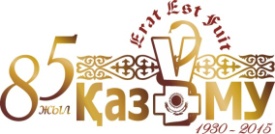 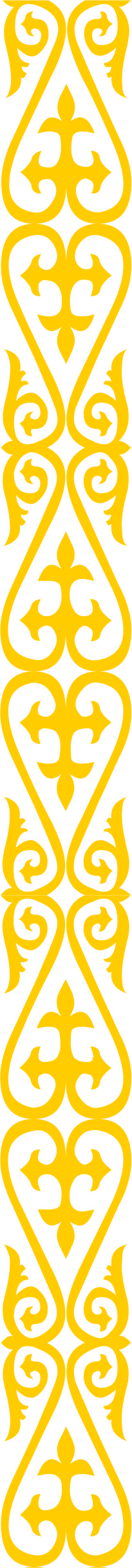 Всего  запланировано 142 мероприятий, в том числе:
Направление 1.Внедрение принципов стратегического менеджмента и корпоративного управления – 30 мероприятий;
Направление 2.Обеспечение  качества  медицинского и фармацевтического образования на всех уровнях -  30 мероприятий;
Направление 3.Социальная ответственность и эффективное взаимодействие с сектором здравоохранения – 36 мероприятий;
Направление 4.Интернационализация  образования и интеграция в международное пространство выс­шего образования, исследований  через  международное партнерство/сотрудничество – 12 мероприятий;
Направление 5. Интеграция образования, науки и практики и  внедрение   информационно-коммуника­ционных и инновационных технологий – 22 мероприятий;
Направление 6. Повышение потенциала сотрудников и ППС университета,  развитие компетенций  преподавателей – 11 мероприятий;
Направление 7. Вовлечение представителей студенчества в международные студенческие ассоциации, организации и общества – 1 мероприятие.
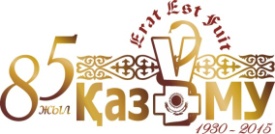 Внесены изменения с учетом внутренних и внешних факторов
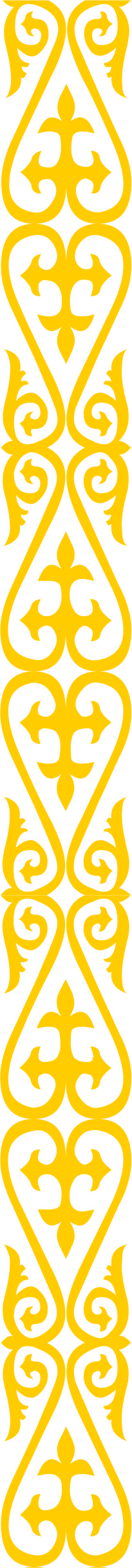 внесение дополнений и изменений в новую организационную структуру КазНМУ, корректировка финансового плана деятельности университета, пересмотр количественных показателей запланированных мероприятий
проект Модели повышения конкурентоспособности национальных вузов Республики Казахстан,финансово-экономический кризис в стране
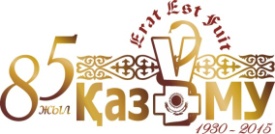 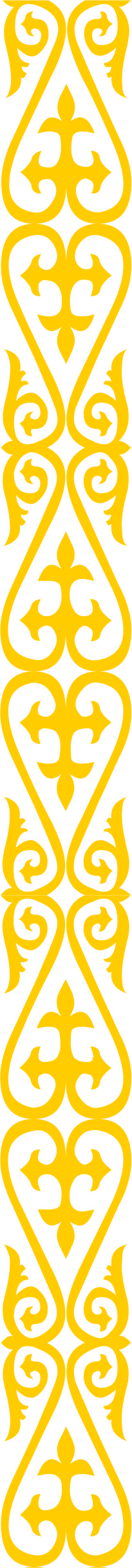 В  2015-2016 уч.году в организационную структуру КазНМУ включены новые подразделения:
Институт общественного здравоохранения, Институт фармации 
Филиалы Университета (гг.Талдыкорган, Кызылорда, Тараз), 
Центр  проф.ориентации, развития  студентов и трудоустройства  выпускников
Созданы ряд новых кафедр и модулей (Решение УС № 1 от 4.09.2015 г.) .
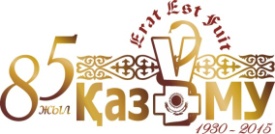 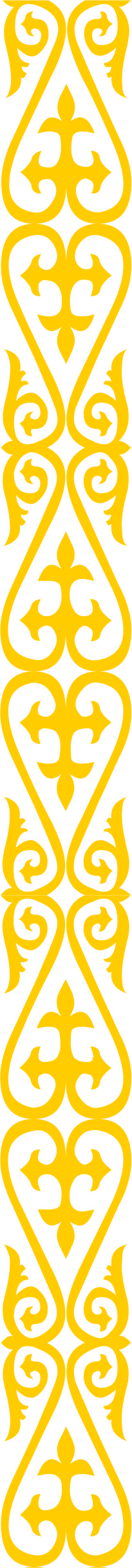 Рабочая группа под председательством директора Института развития Университета  проф. Мирзабеков О.М. (приказ № 886 от 22.09.2015г.)
«О создании рабочей группы по пересмотру Комплексного плана основных мероприятий по реализации стратегии развития КазНМУ на 2015-2016 учебный год» внесла в Комплексный план на 2015-2016 уч.год следующие изменения и рекомендации:
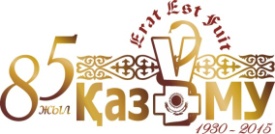 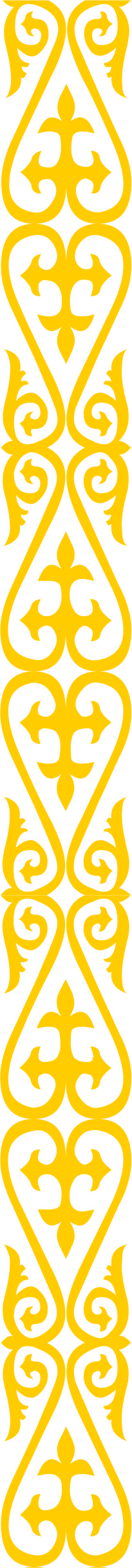 Корректированы показатели, связанные с финансовыми затратами с сокращением на 50%(обучение, стажировки, зарубежные командировки, мобильность студентов и ППС, проведение соц.исследований) за исключением социальной поддержки обучающихся и сотрудников;
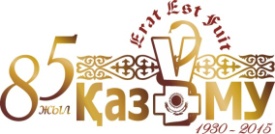 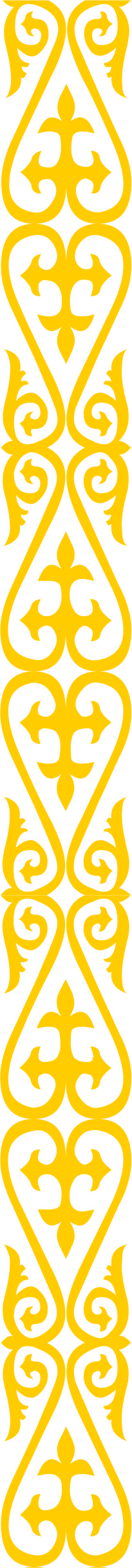 Ряд мероприятий, на основании рапортов ответственных подразделений, отнесены к долгосрочным задачам и перенесены на 2017-2020 г.г.;
Ряд мероприятий на основании рапортов ответственных подразделений, исключены из Комплексного плана на 2015-2016 уч.год (в связи собъективными причинами, в частности выполнения обязательств по меморандуму со стороны МЗСР РК).  
Всего исключено из  Комплексного плана на 2015-2016 уч.год 5 мероприятий
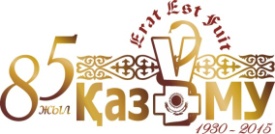 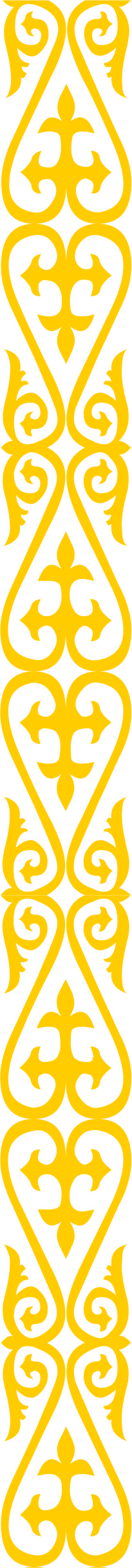 Проект решения:
Утвердить комплексный план основных мероприятий по реализации стратегии развития КазНМУ им.С.Д.Асфендиярова на 2015-2016 учебный год
Ответственные: все структурные подразделения 
Сроки: 2015-2016 учебный год
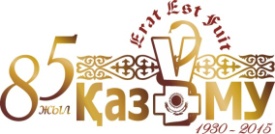 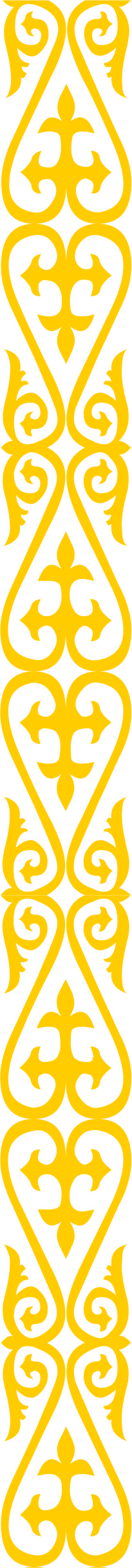 Благодарю за внимание!
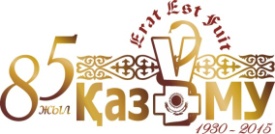